Thanks for the Quarter!
Nathan Brunelle
Spring 2024
Thank your TAs!
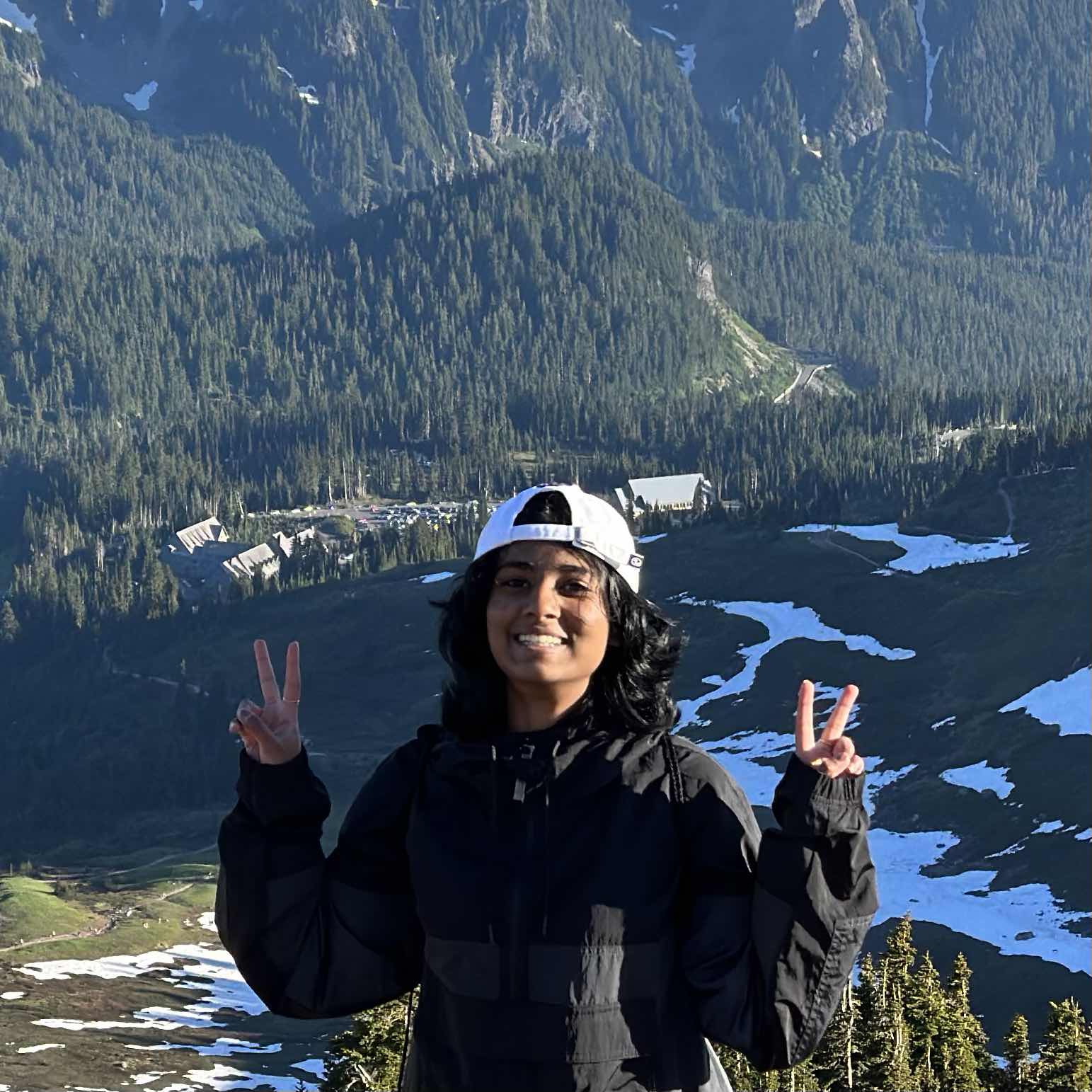 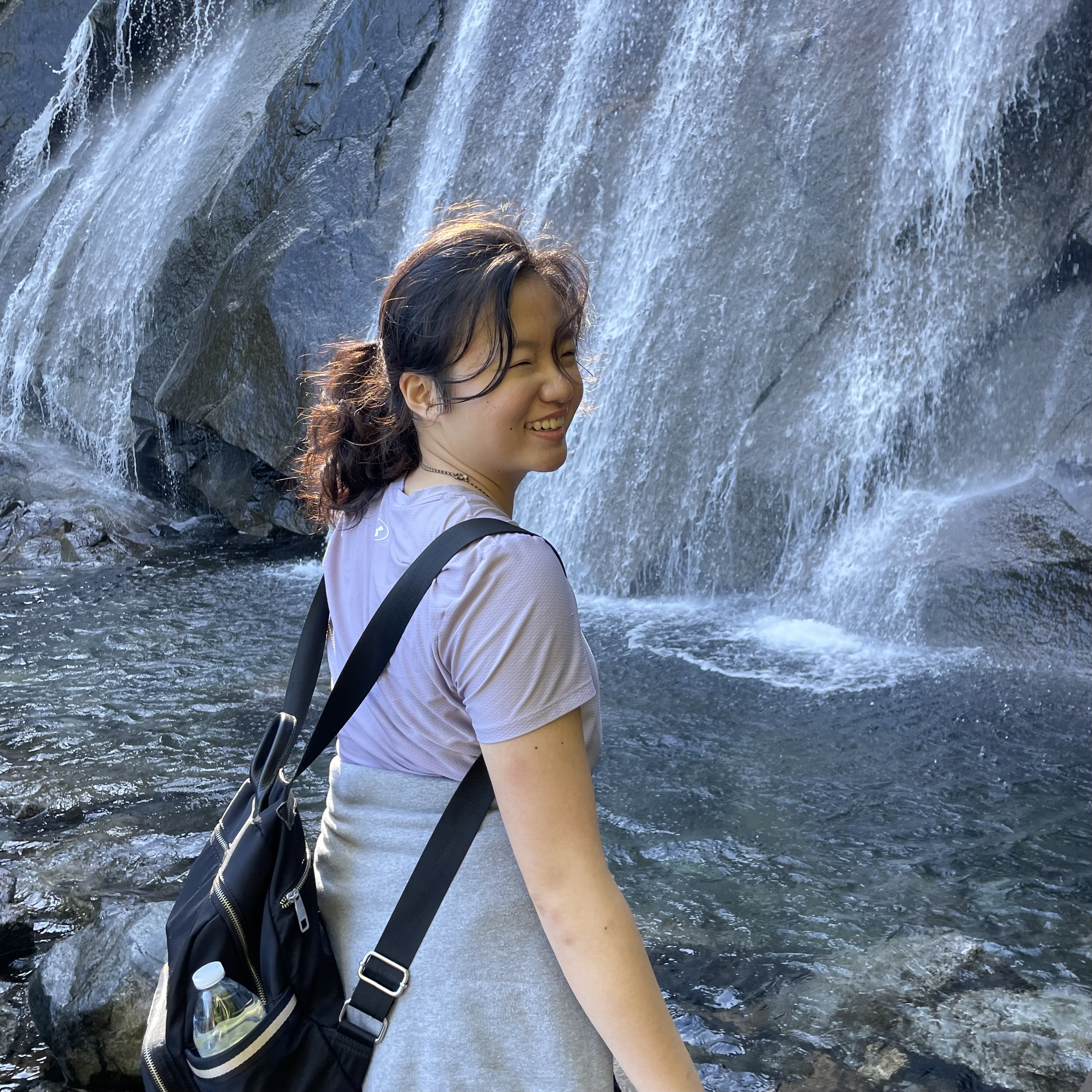 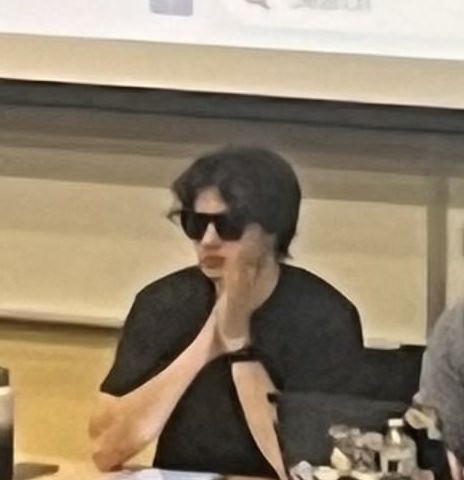 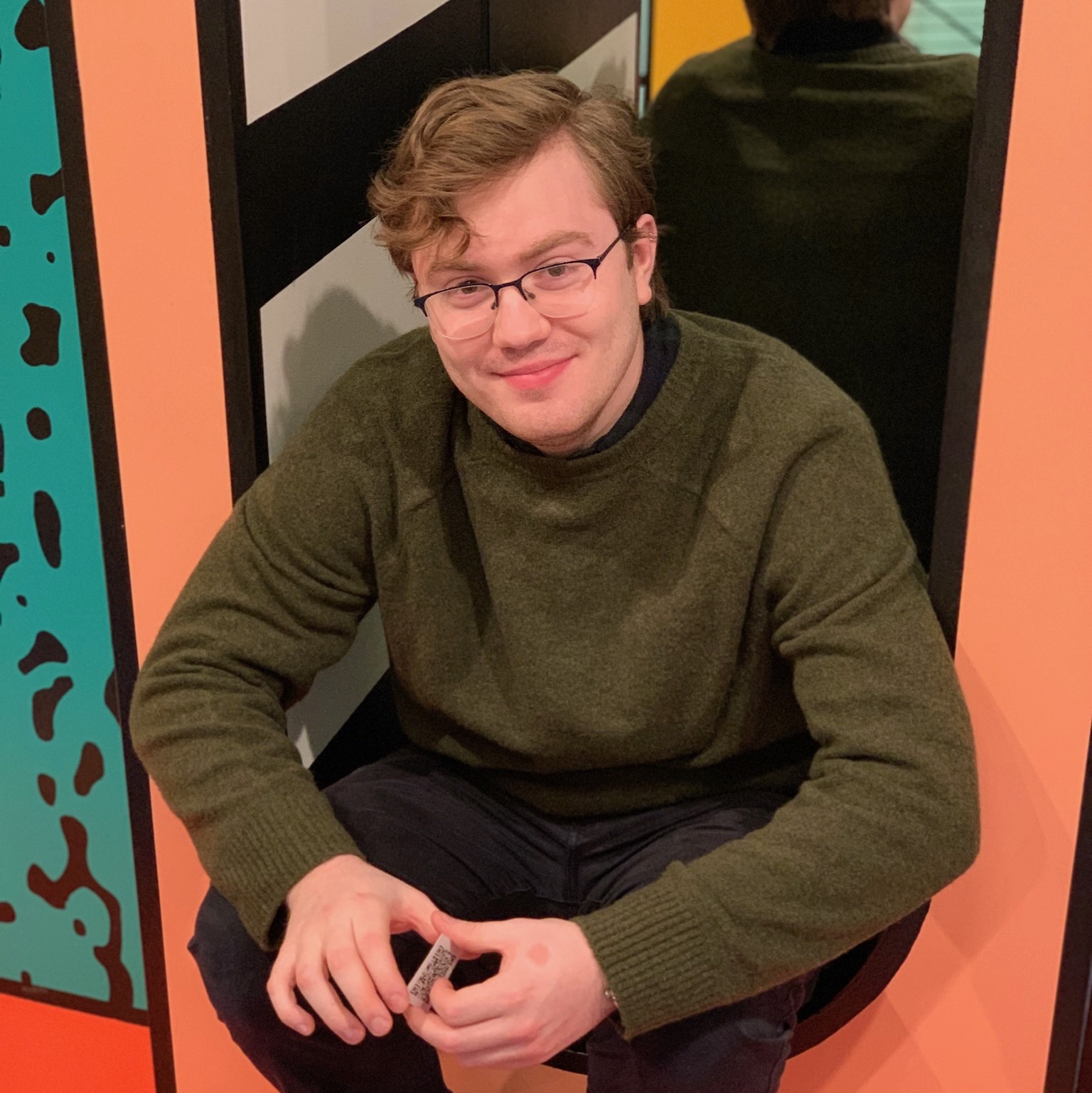 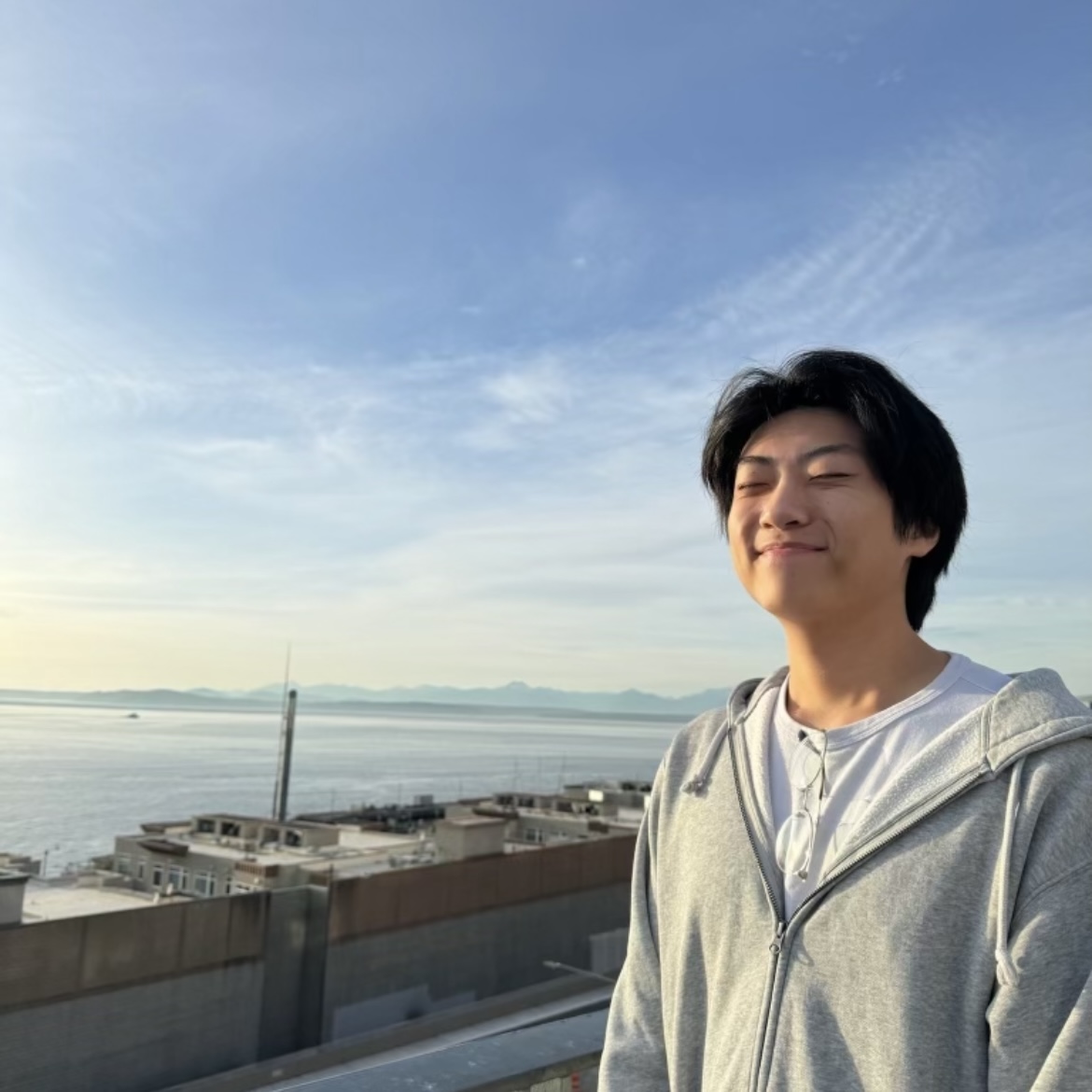 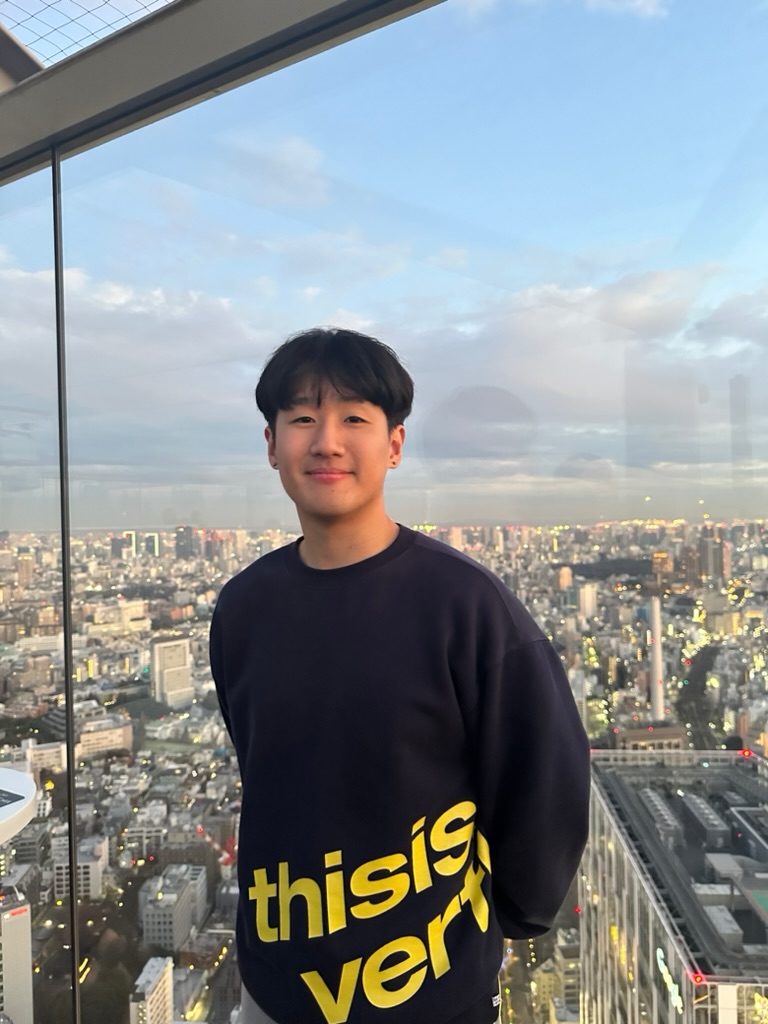 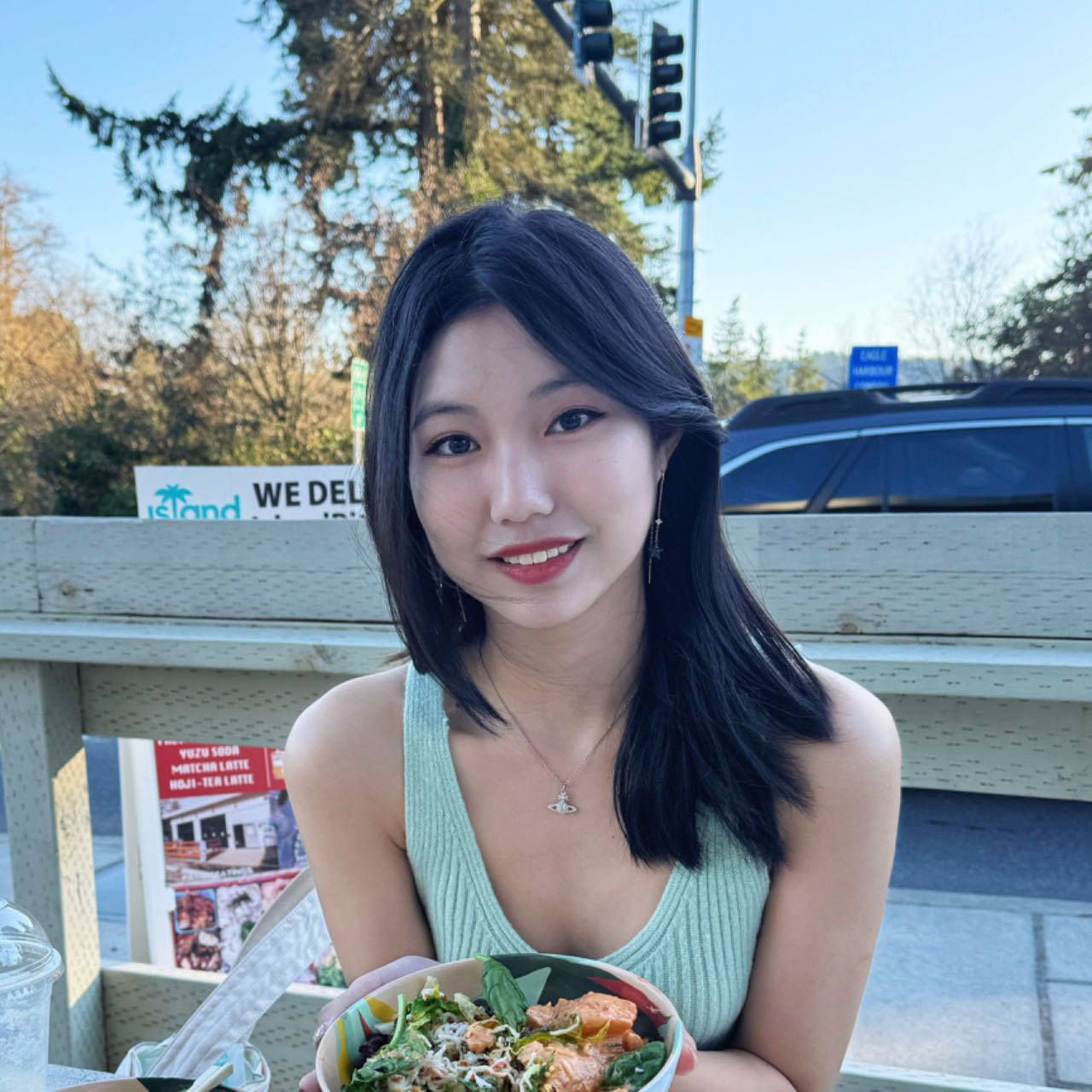 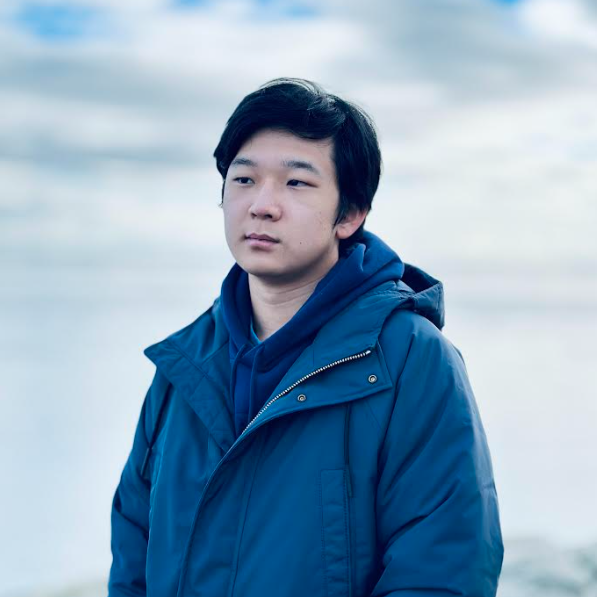 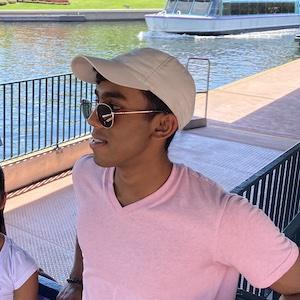 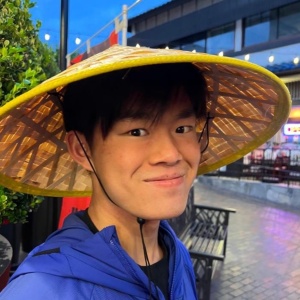 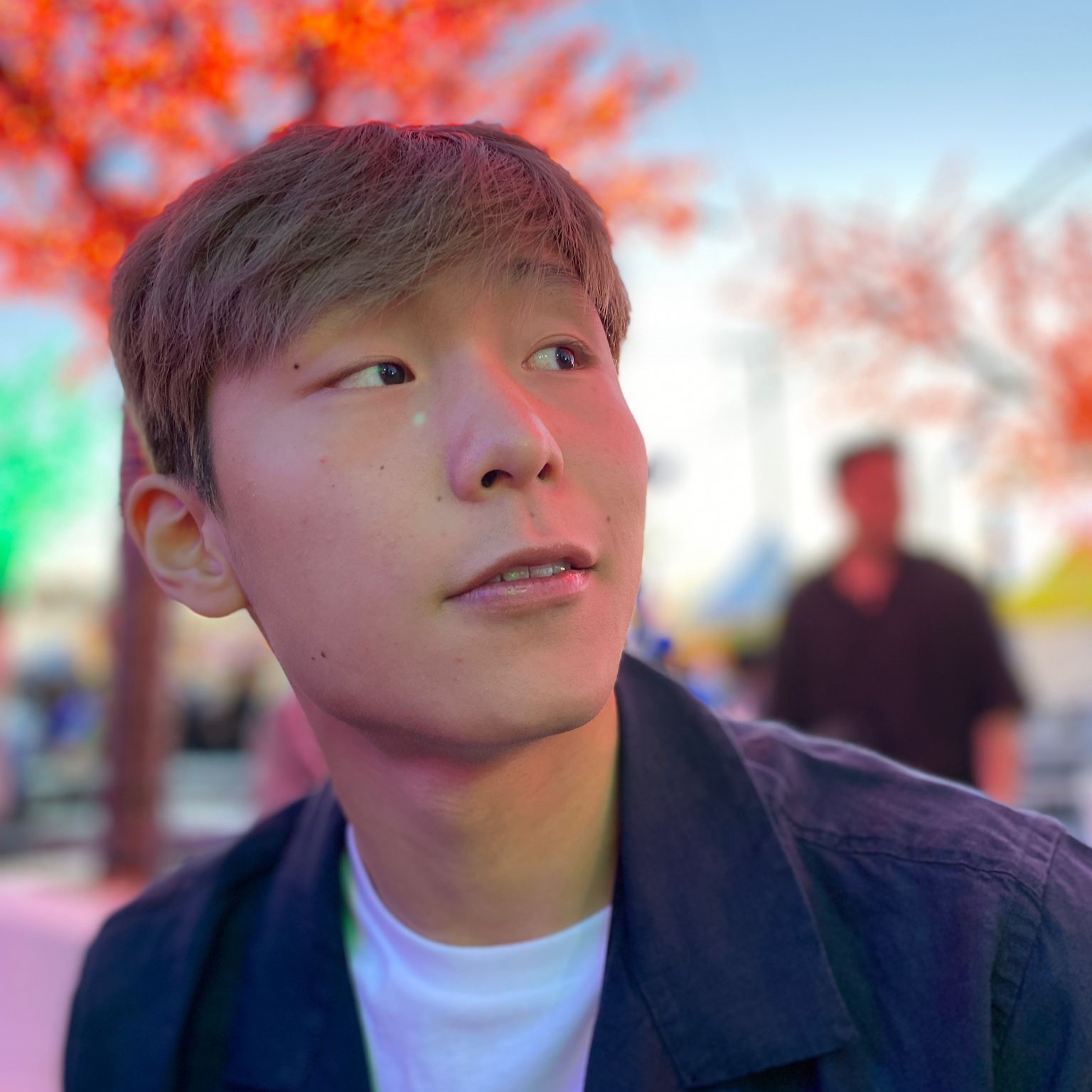 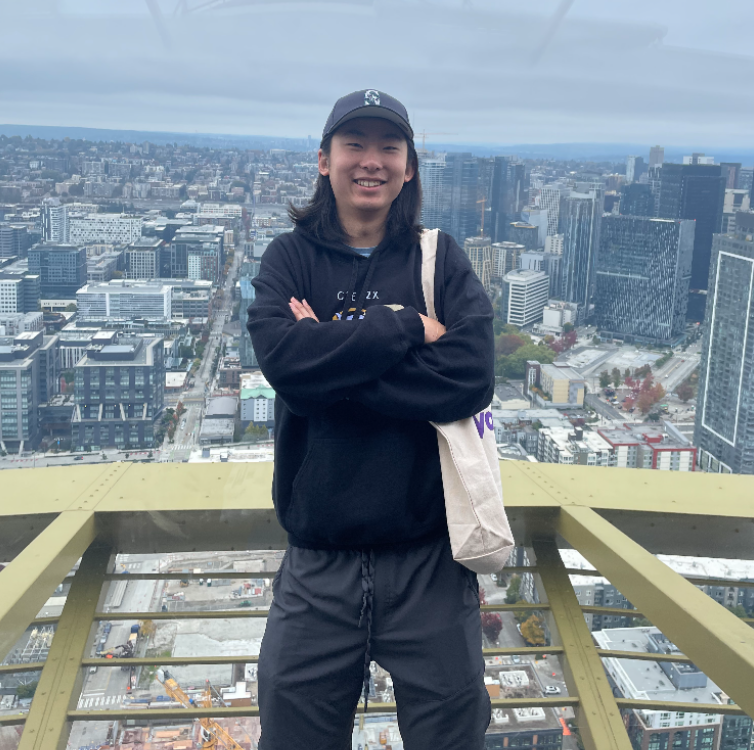 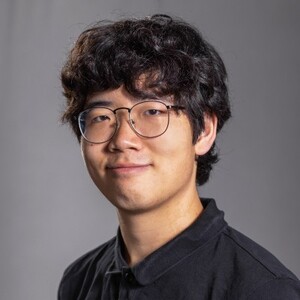 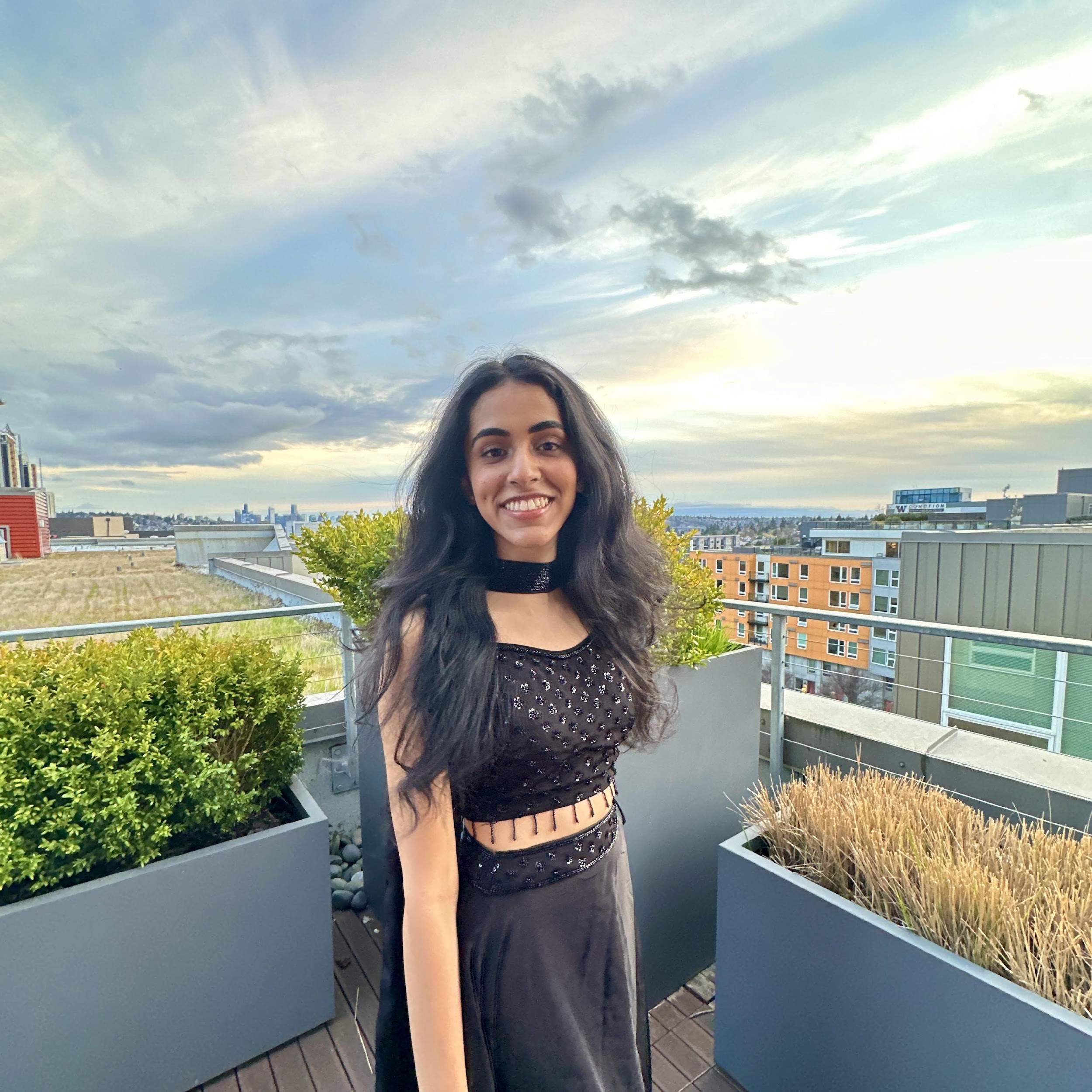 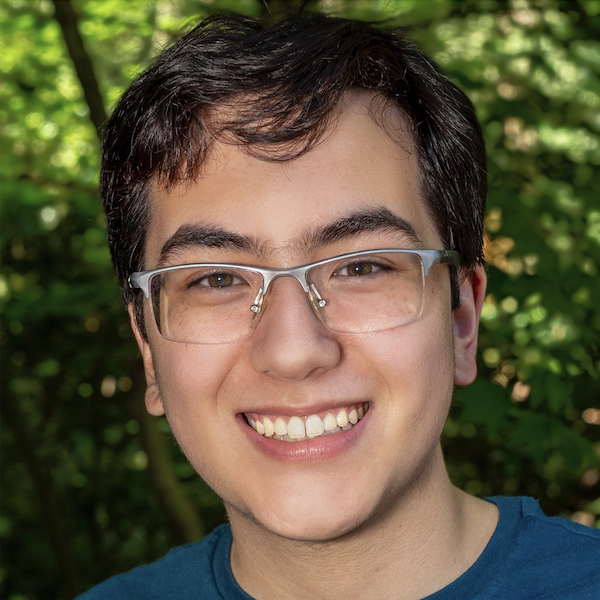 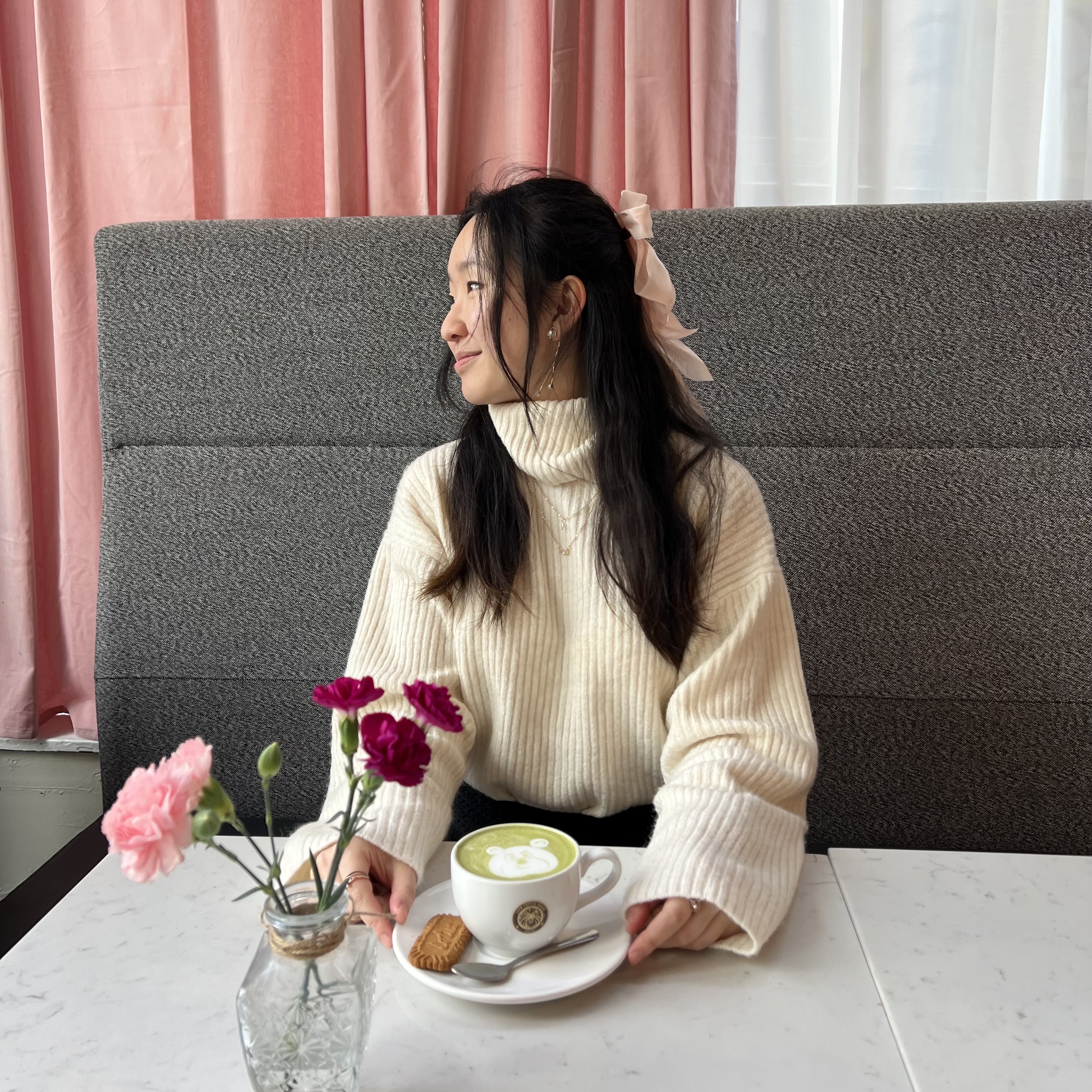 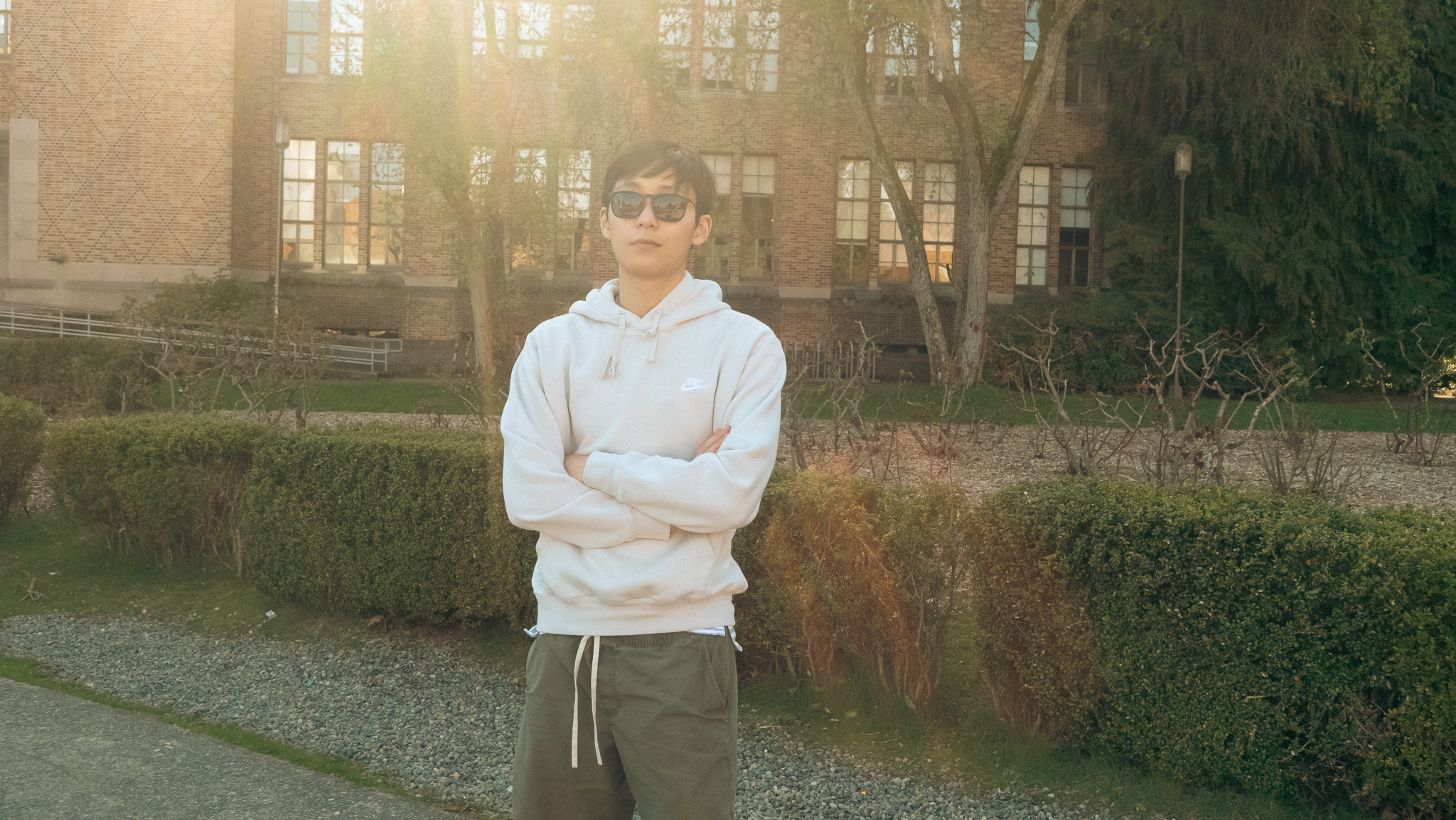 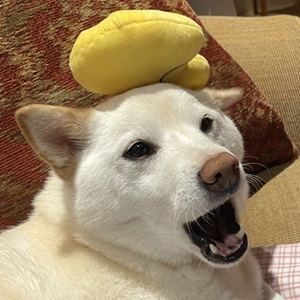 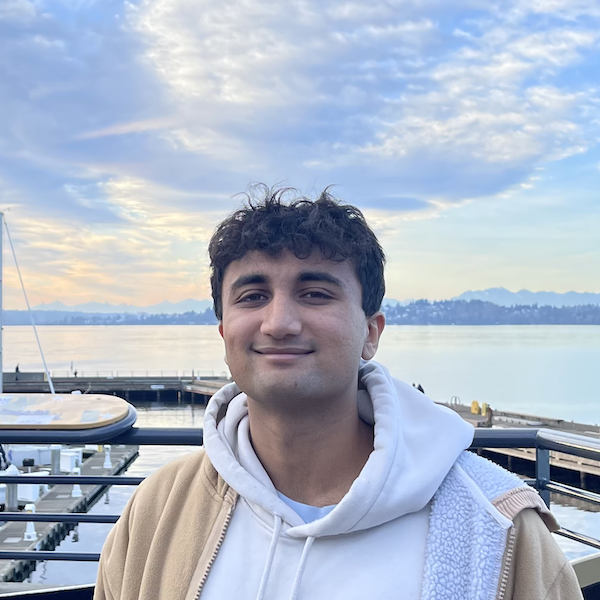 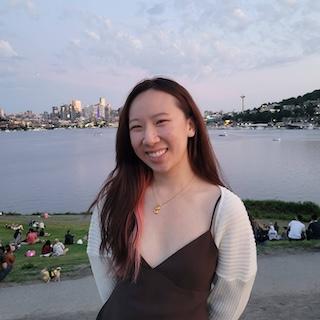 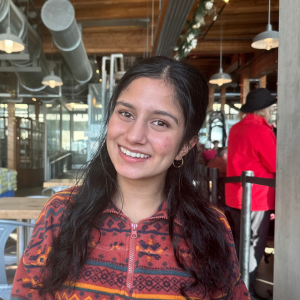 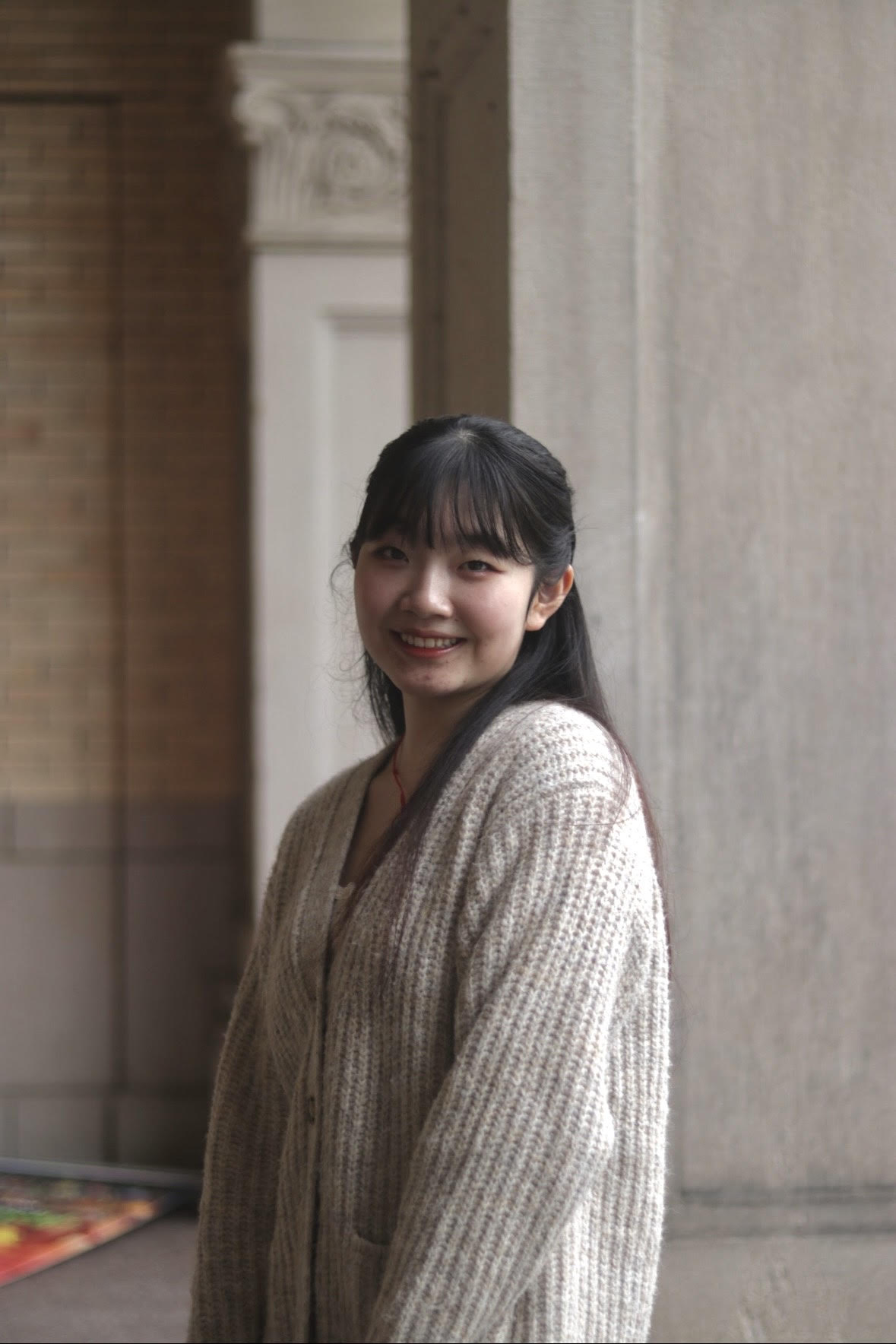 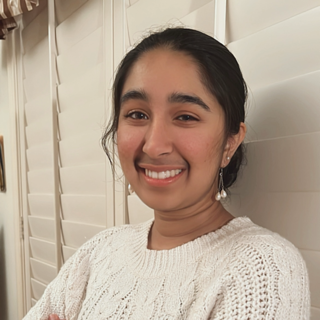 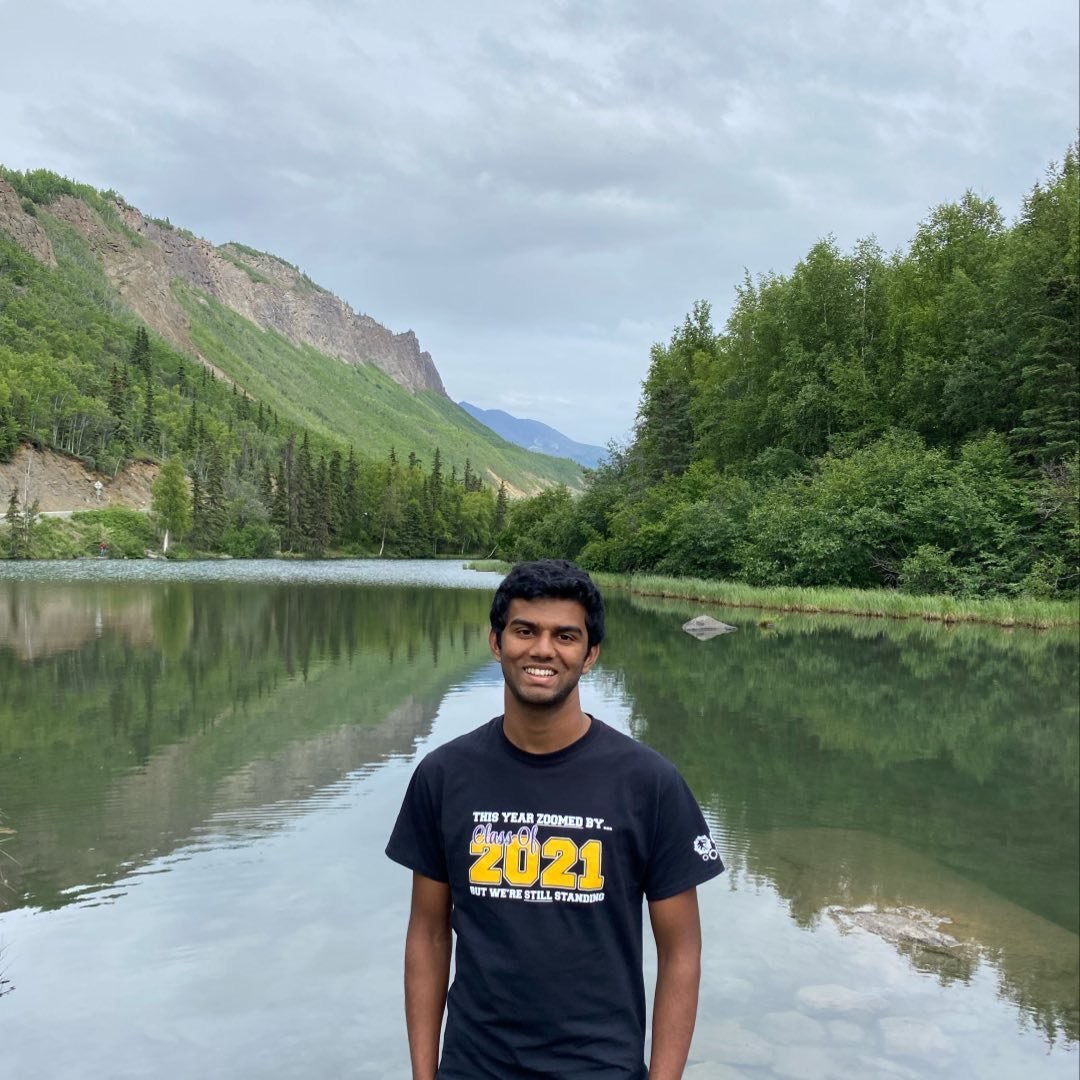 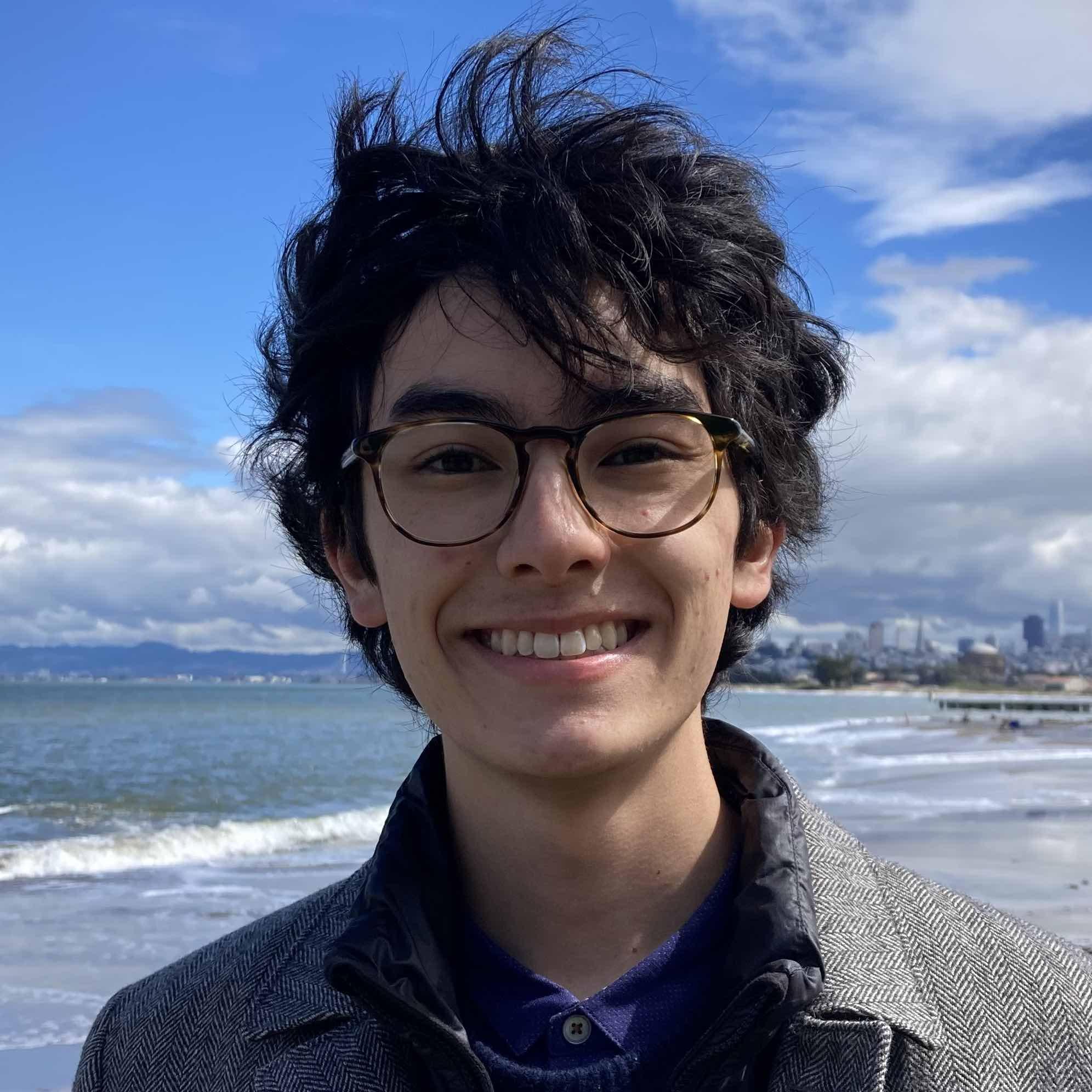 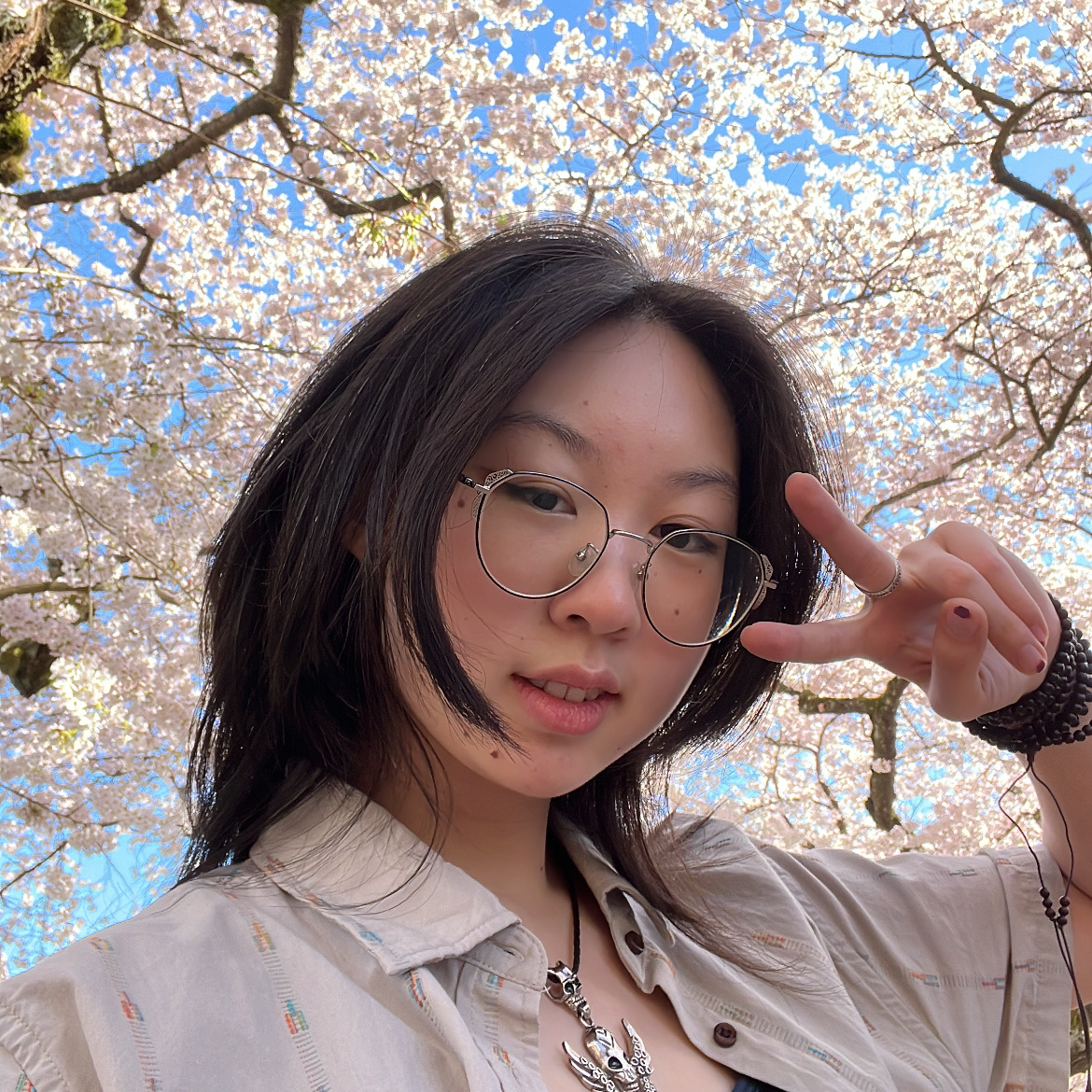 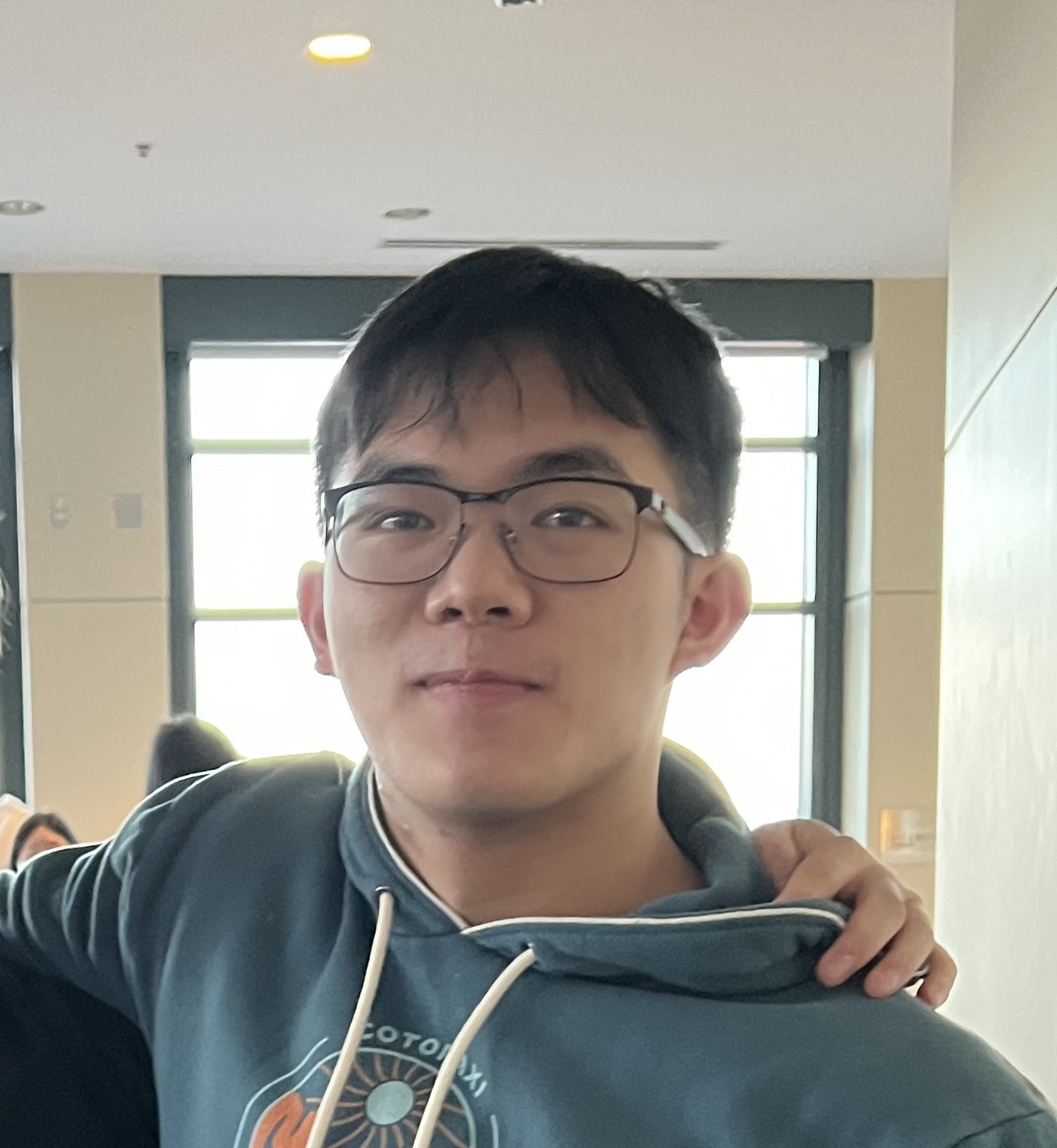 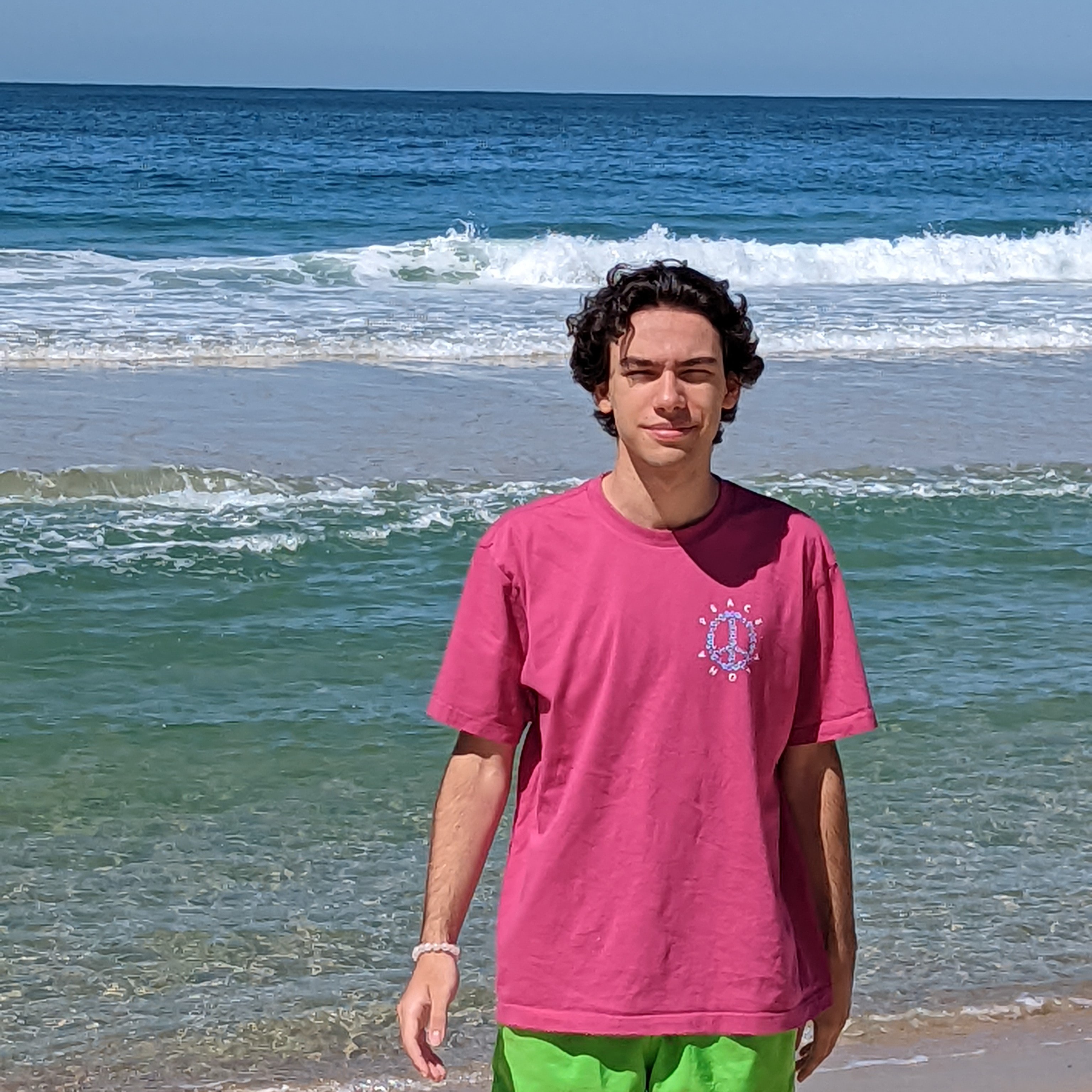 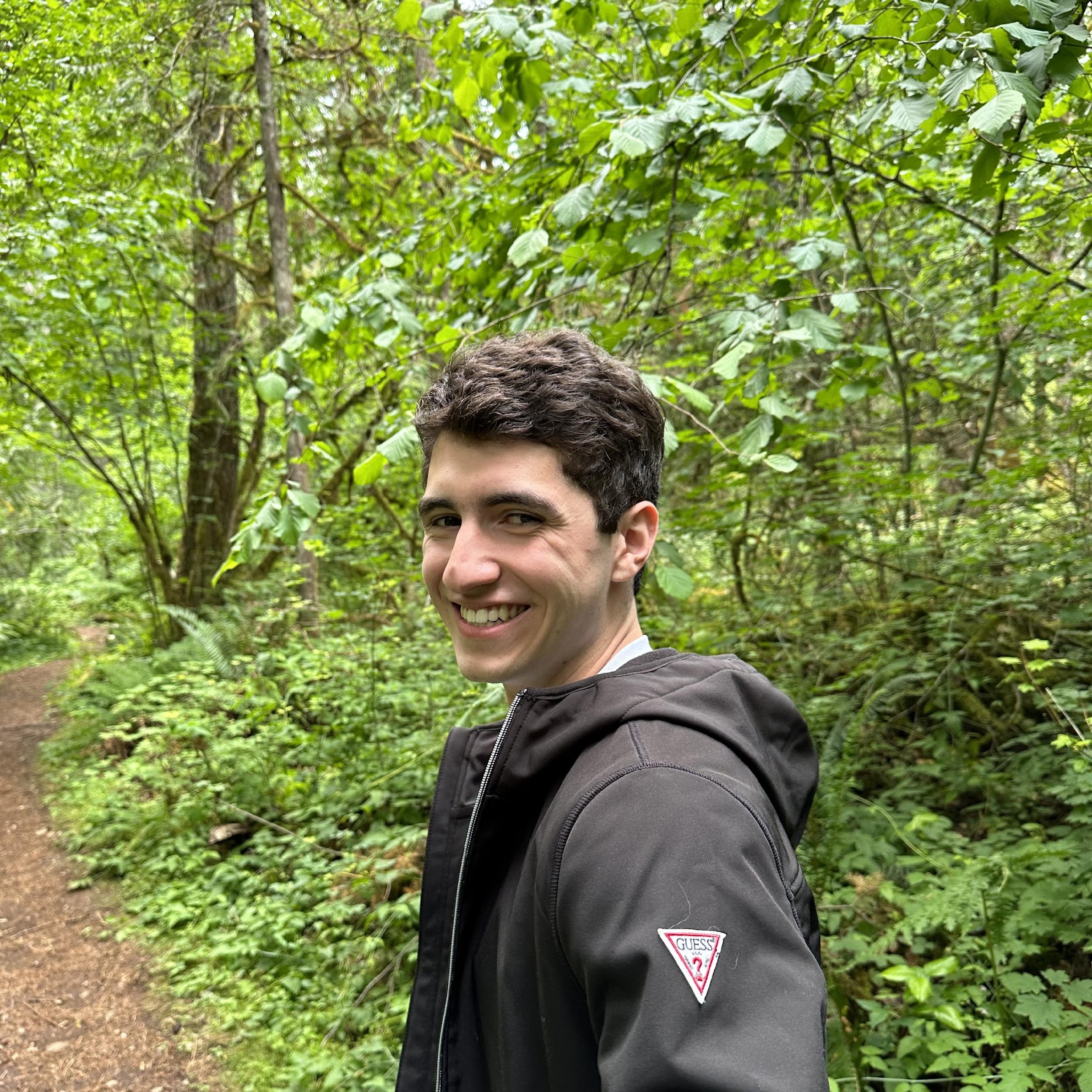 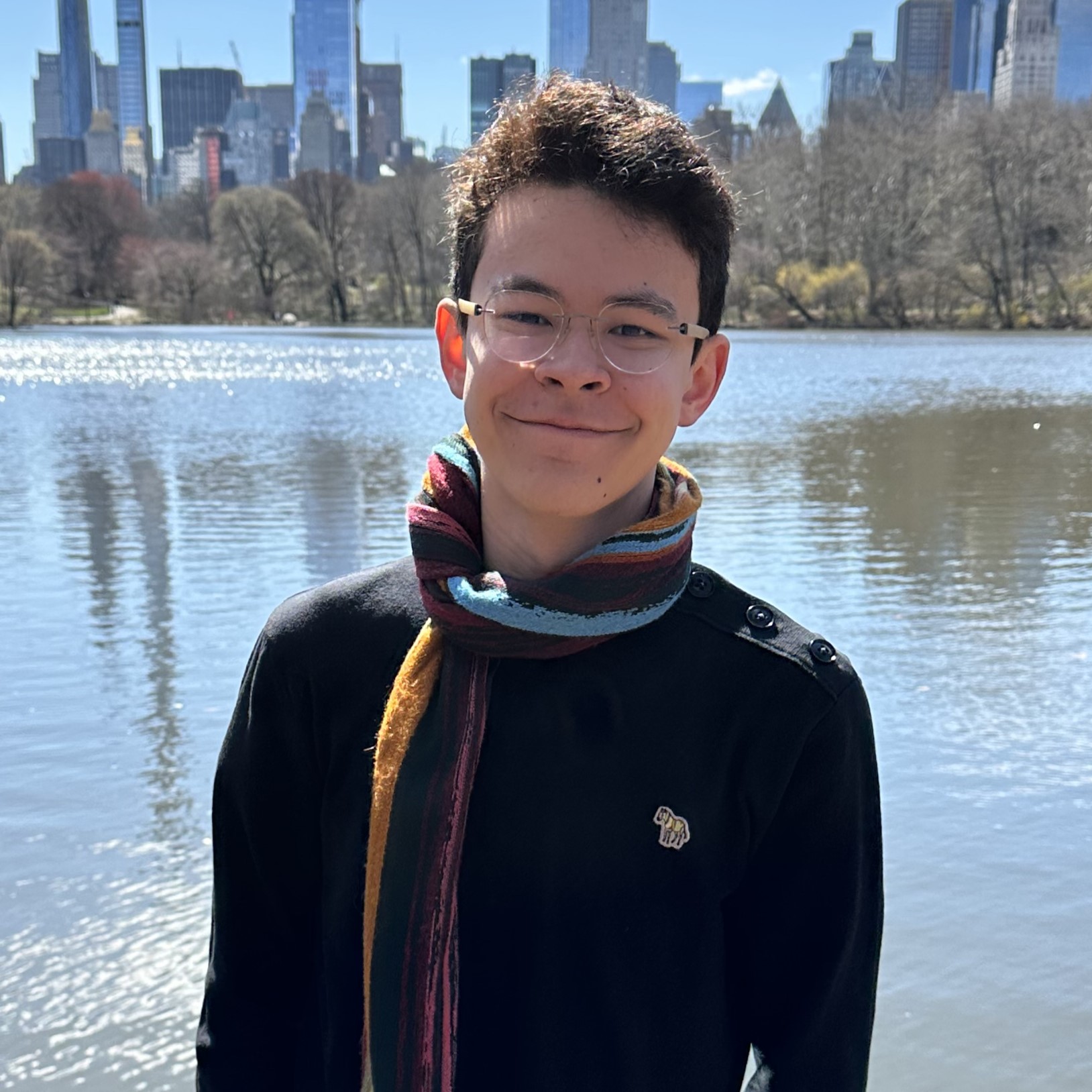 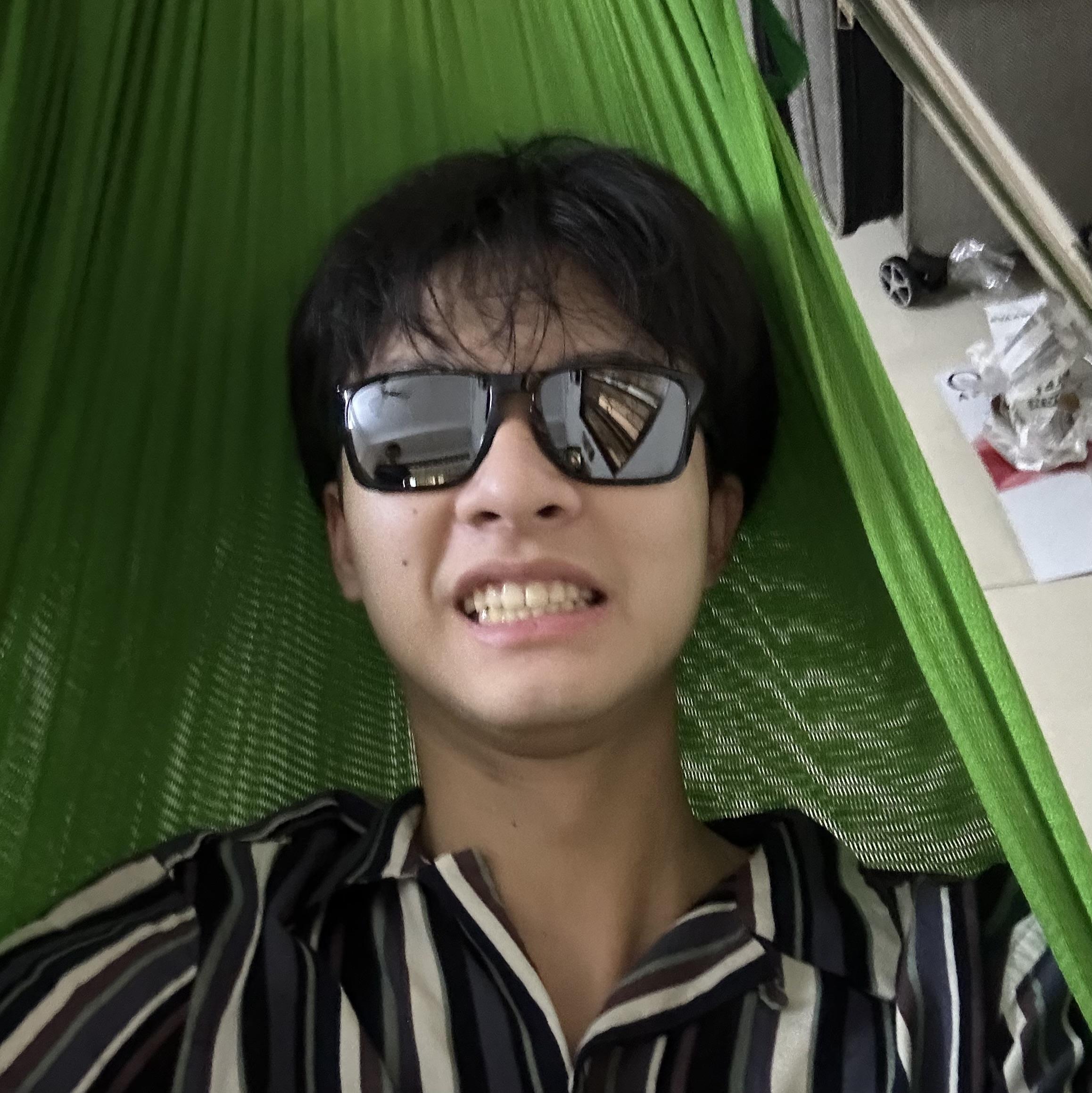 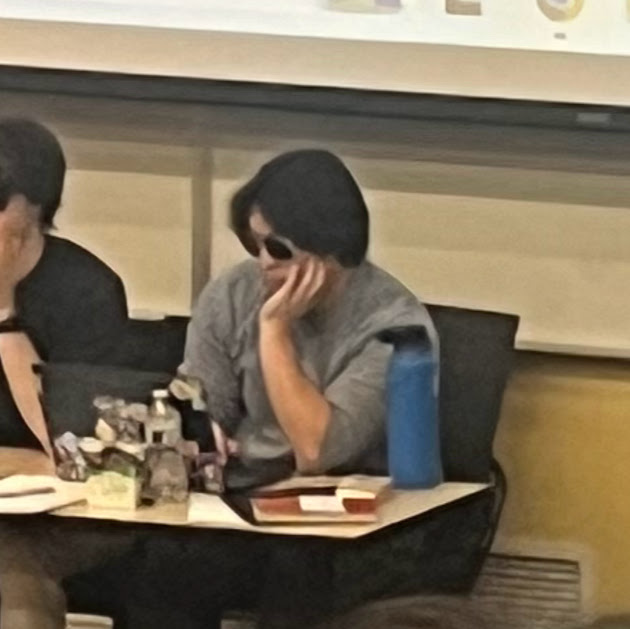 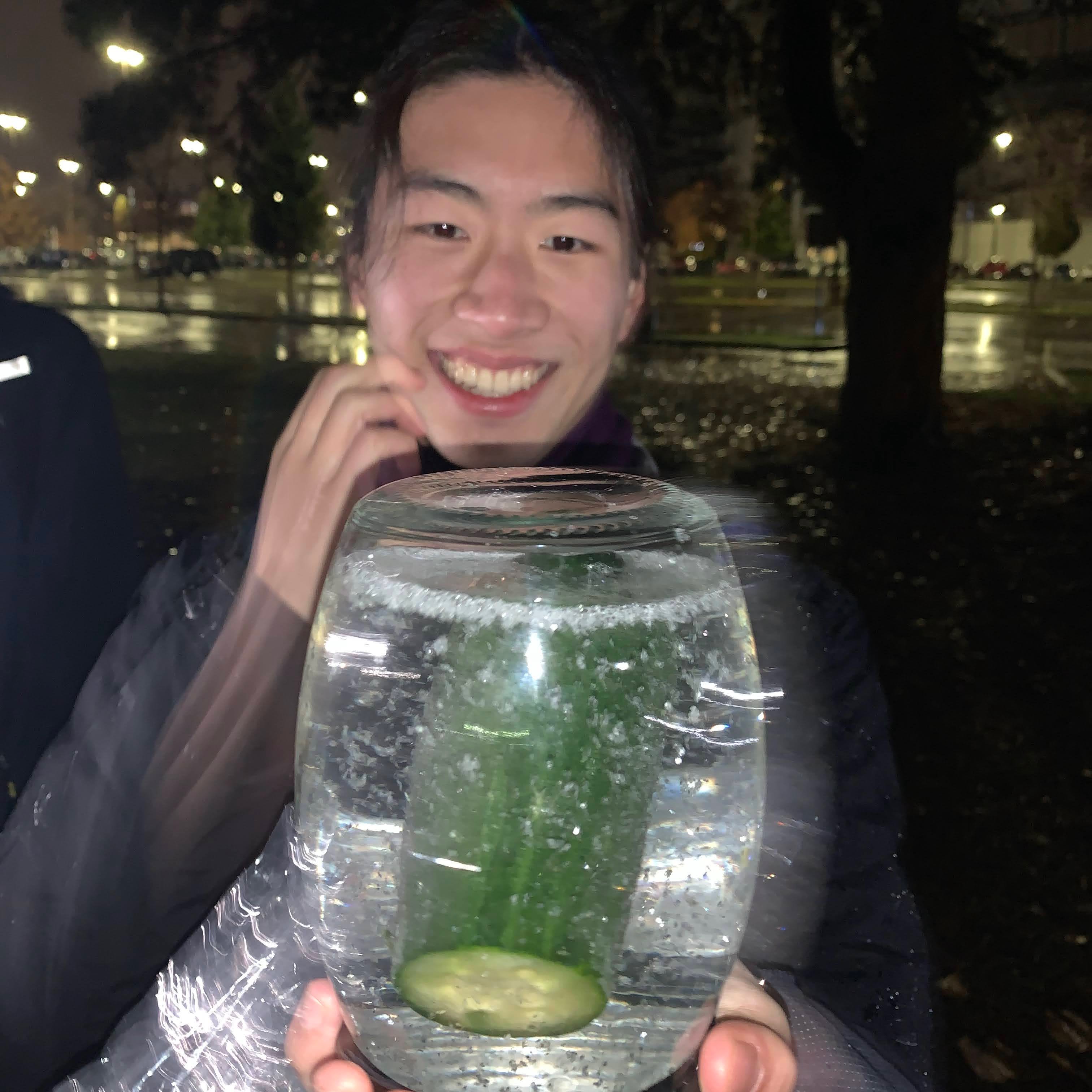 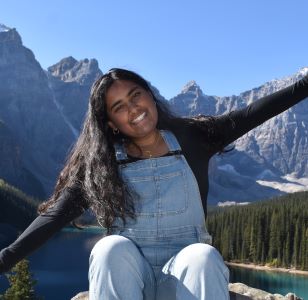 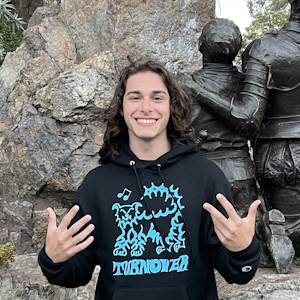 2
[Speaker Notes: Both]
Learning Objectives
or, “What did I learn in this class?”
Communication
Testing
Debugging
Ethics/Impact
Seven themes:
Computational Thinking
Code Comprehension
Code Writing
3
[Speaker Notes: Brett]
Applications of CS
or “What can I do with what I learned?”
Detect and prevent toxicity online
Digitize basketball players
Help DHH people identify sounds
Figure out how to best distribute relief funds
Recognize disinformation online
Make movies
Improve digital collaboration
Fix Olympic badminton
And so much more!
4
Future Courses
or “What can I do next?”
CSE Majors
Non-CSE Majors/Open to All (*)
See: https://www.cs.washington.edu/academics/ugrad/current-students and https://www.cs.washington.edu/academics/ugrad/nonmajor-options/nonmajor-courses
5
Frequently Asked Questions
How can I get better at programming?
Practice!
How can I learn to X?
Search online, read books, look at examples
Start with something that already works (try github), then make changes!
What should I work on next?
Anything you can think of! (Here are some ideas)
Beware: it’s hard to tell what’s easy and what’s hard.
Should I learn another language? Which one?
That depends–what do you want to do?
What’s the best programming language?
😠 (take CSE 341/CSE 413)
6